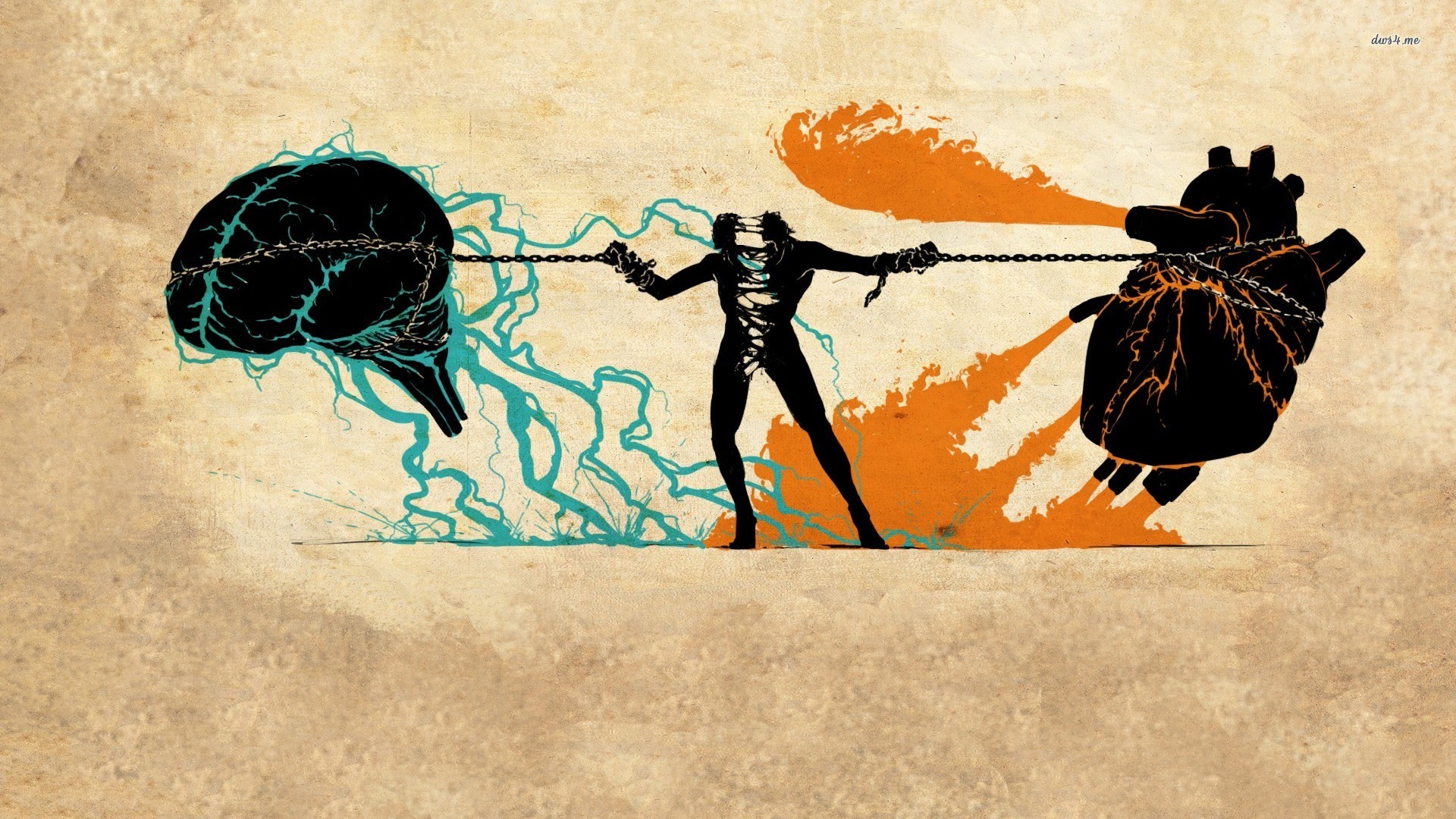 Repairing the tears in society
Equity in education- connecting and embracing our existence
Readerscafeafrica.com
Today’s Objectives
Explore how various “isms” including racism, sexism, ageism, and ableism contribute to the question “what constitutes an equitable environment?  
Explore artistic ways to SHARE our stories and  to bring a more complete and empathic understanding to the plight of others.
Explore  how to connect with other artists who have shared their stories and used art to inform.
 Participants will have ideas for performance opportunities with their students and access to our solos@home projects -  www.ddeo.org
Essential Questions
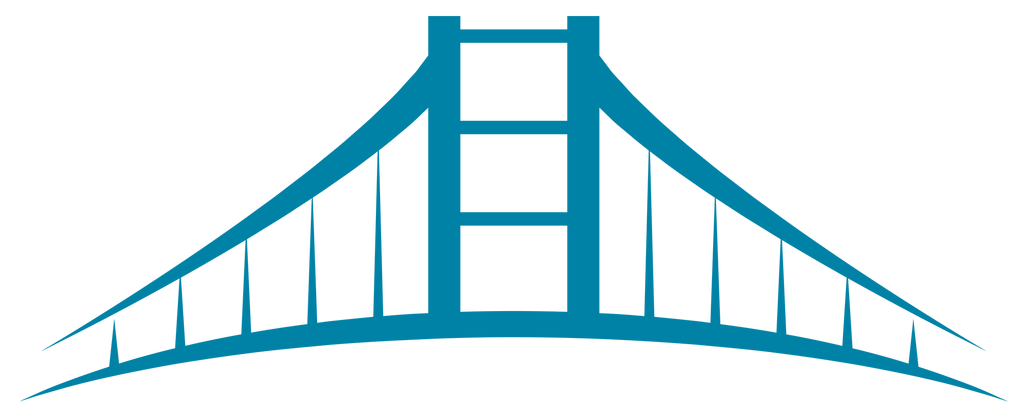 [Speaker Notes: We will go to break out rooms for 6 minutes to discuss these 4 questions.  Whole group share out for 4 minutes]
Our GoalConnect Create and synthesize Artistic  Themes
[Speaker Notes: Why we inserted art originally as opposed to just dance – public sector schools often need a Segway connecting dance with other art forms – to assist in bringing more value tp dance]
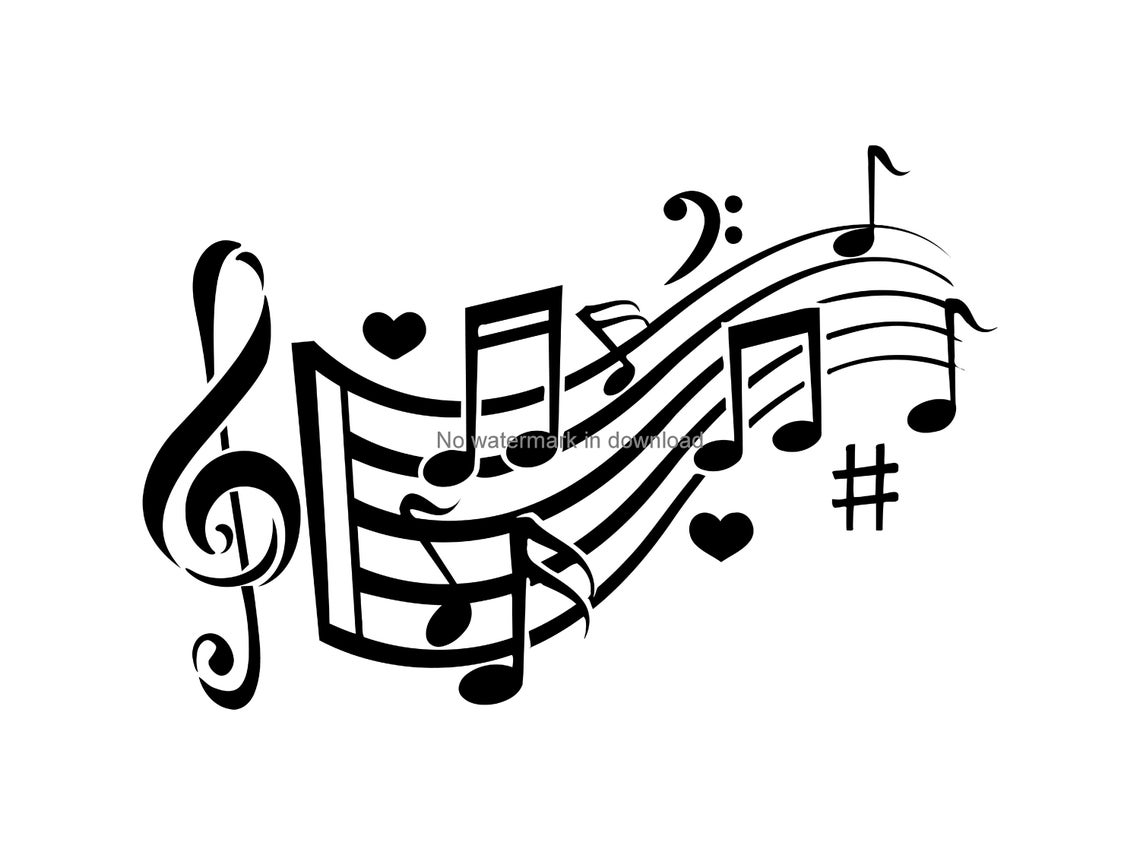 Moving beyond music
[Speaker Notes: Caveat as to why we are not using music. Teresa - We are always creating and not simply repeating rather interpreting]
National Arts Standards
Enduring Understanding
Some shared artistic elements, structures, principles
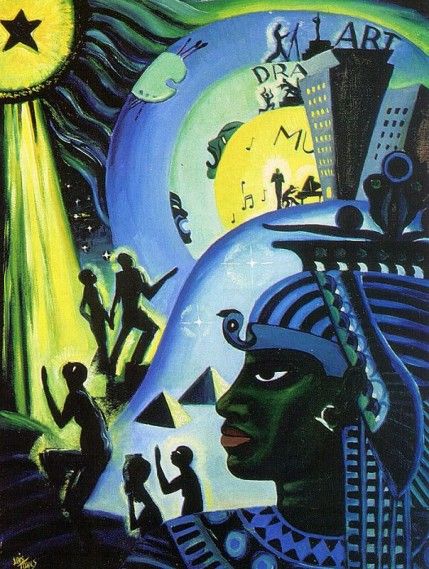 Lois Mailou Jones
Artist Intent
Line- Shape
Focal point
Positive/Negative space
Color/dynamics
Rhythm/flow

https://blog.mam.org/2020/07/13/lois-mailou-jones-and-the-ascent-of-ethiopia/
“The Ascent of Ethiopia”
[Speaker Notes: Let’s discuss how the viewers’ experience of their plight -inform write down all they see….]
Romare BeardenCaptivity and resistancehttps://arthistoryproject.com/artists/romare-bearden/captivity-and-resistance/
[Speaker Notes: Collage that Evokes feelings from the mutiny on the slave ship Armistad – tells a story….]
Matisse’s 'Jazz' and the Flowing Rhythms of Abstraction
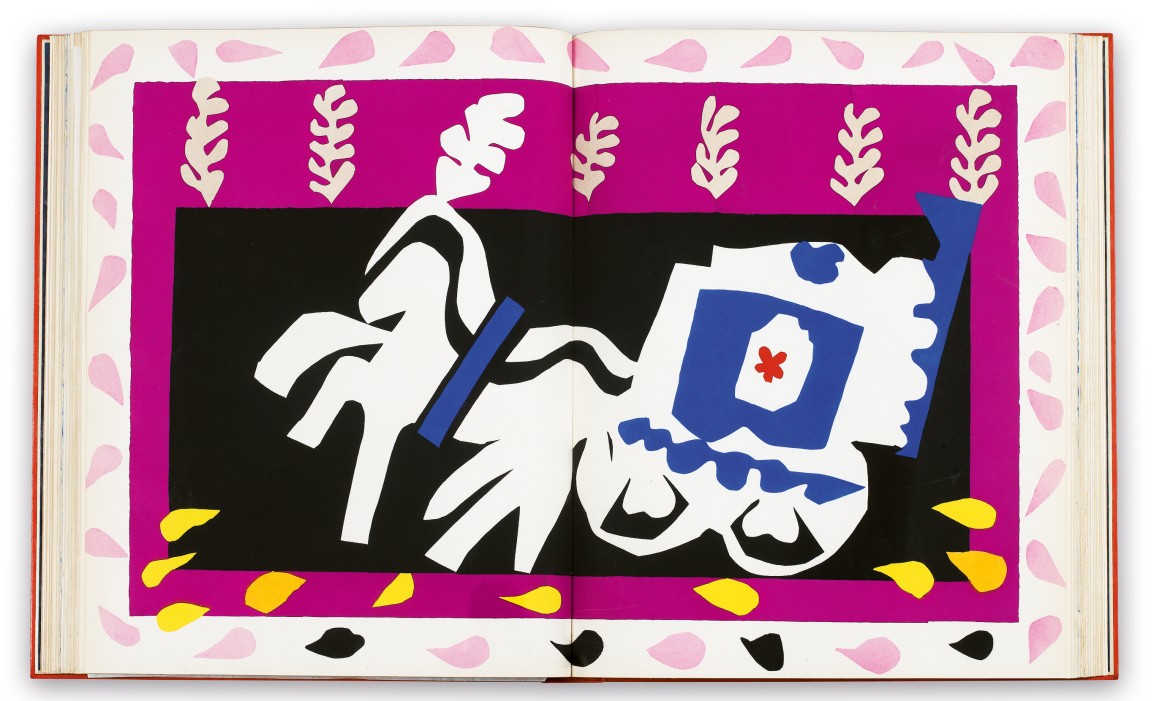 Matisse was mostly influenced by Islamic and North African ar
Matisse connects expressionist art and the musical improvisation found in jazz.
https://www.metmuseum.org/art/collection/search/353770
For the full series
Matisse – The Dance
[Speaker Notes: 1909 original and then 1910 at Hermitage,,,,caveate Add Soca….and how the past influences future for better or worse]
Matisse’s 2 versions of the Dancer
Matisse borrowed the motif from the back of the 1905-06 painting Bonheur de Vivre
Differences in the two paintings
Notice the hands are not connected in the final version allowing the viewer in to create our own resolution?  
Green blue colors are very distinctive and there is a slight shift in the green mound
Ritualistic, unbounded, and seemingly effortless nature of the dancers is evident.
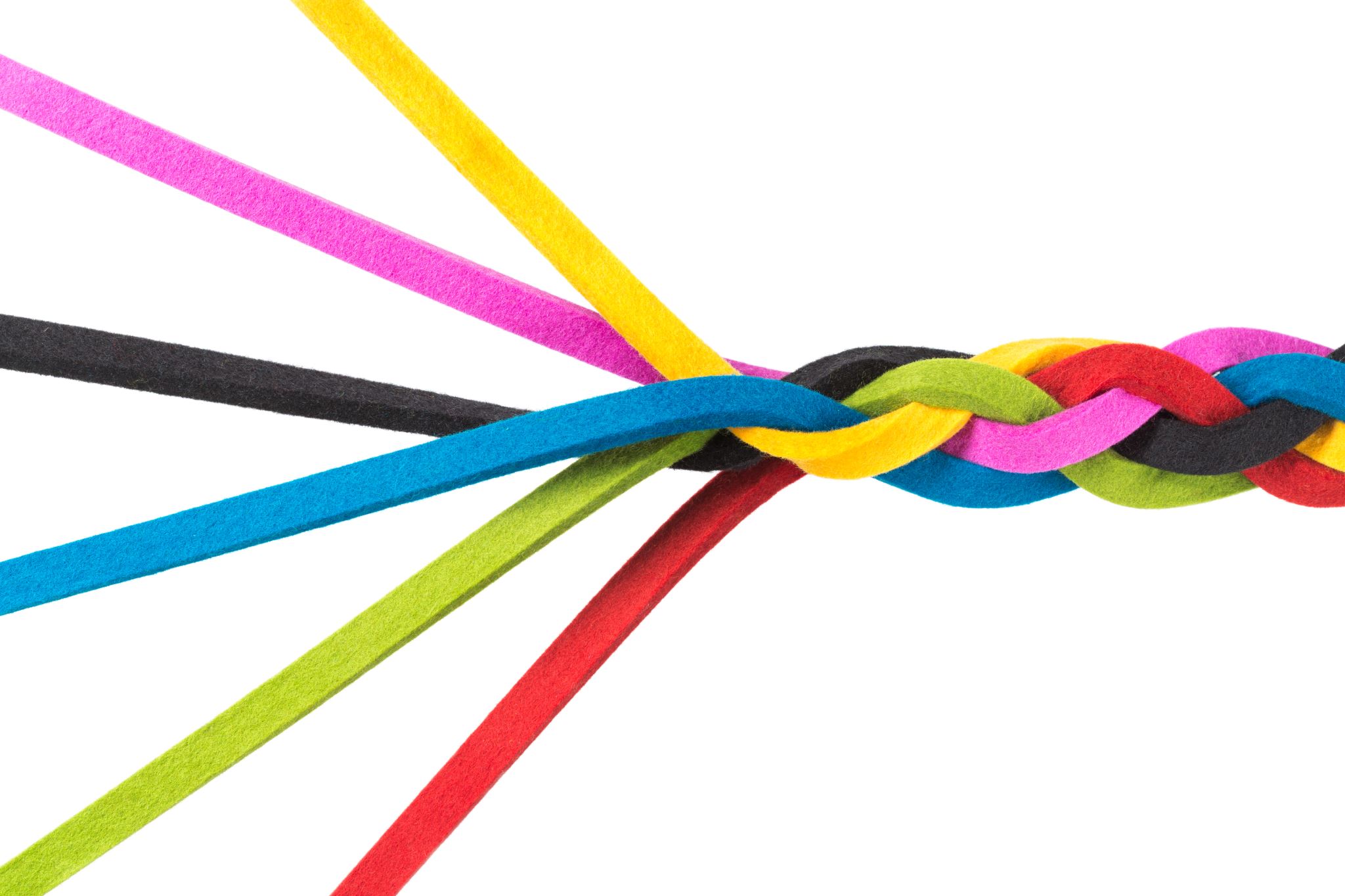 [Speaker Notes: How through time our journeys are adaptable and change]
Poetry as sources of inspiration
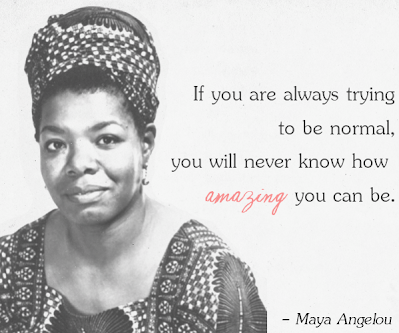 Maya Angelou – Still I Rise
Source: The Complete Collected Poems of Maya Angelou (1994)
Your Turn at Creating and sharing your story through art
Intentionality
Tell your story as it relates to equity and the theme “Repairing the tears in our society”.  
Or in your classes you might
Start with one of the shared examples and allow the student to interpret the poem or painting from their personal perspective.

Utilize Shared elements and principles of Art from the previous slides as assists for motivation: 
Collage, ABA (A motif and a B motif), Theme and variation (action/reaction)…Call and response
Space, Shape, Line, Balance, Rhythm/timing, repetition, perspective, energy, and flow
Take 15 minutes to think and create a dance.(for arts’ advocacy students might Paint, draw, write) that uses a few of these tools
We will reconvene and discuss the process and share some of the work.
[Speaker Notes: Using the prior material as inspiration –create a dance.  Put Discussions afterwards  to change the way of thinking and our perceptions of how we view the world. Use our somatic explorations how might we show connection]
Excerpts from 3 students – exploring personal stories of racism
[Speaker Notes: This is the very beginning of development from speaking, writing to moving.]
Extension opportunities for students
Visit our Webpage

www.ddeo.org and click on the resource page

Stay tuned in the next two months for an invitation to participate in choreographic workshops that will culminate in our springtime Virtual Solos@Home competition with a theme of Body Image.
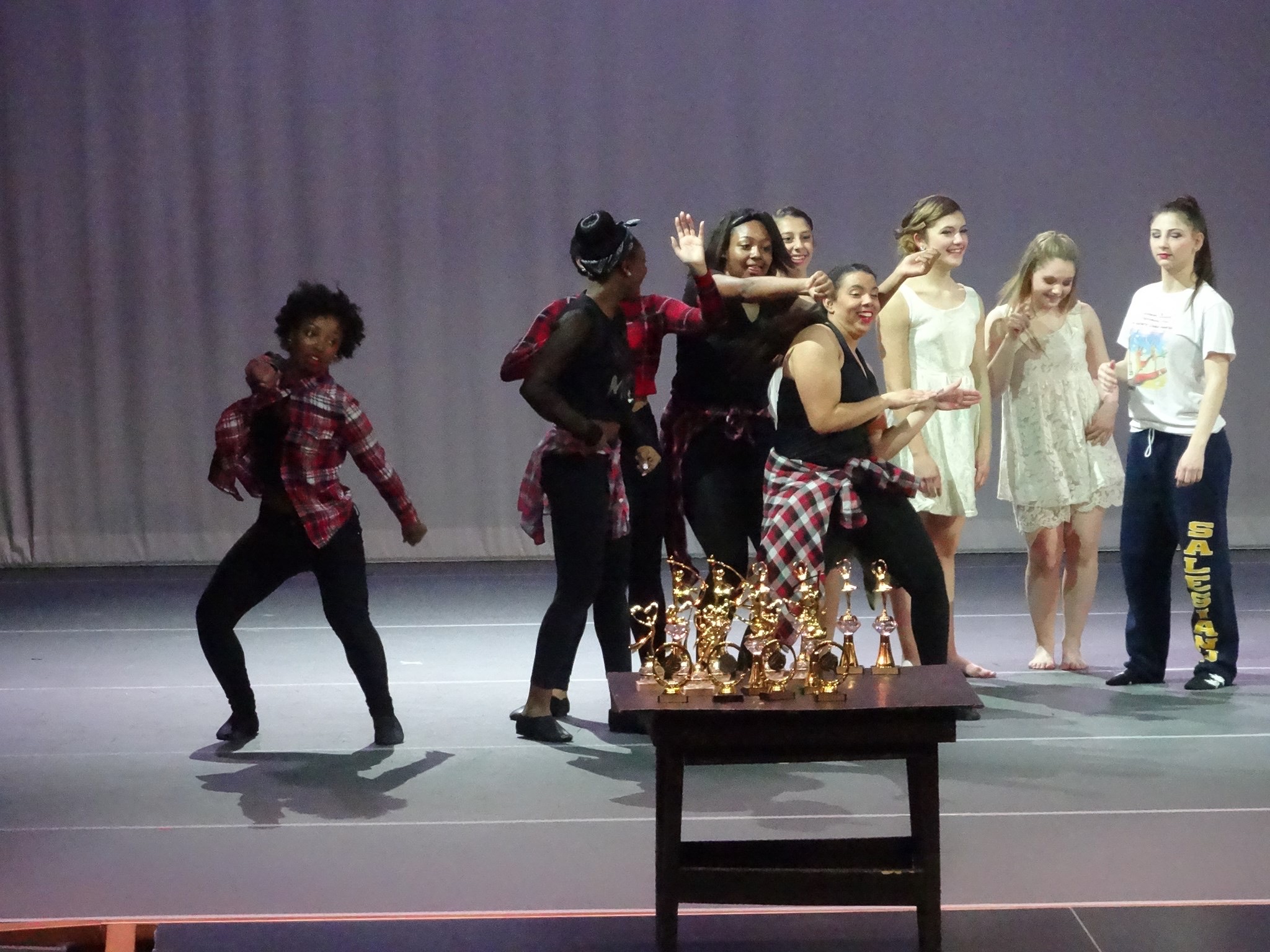 [Speaker Notes: Competition with a different focus!  Bringing personal expression to the table.]